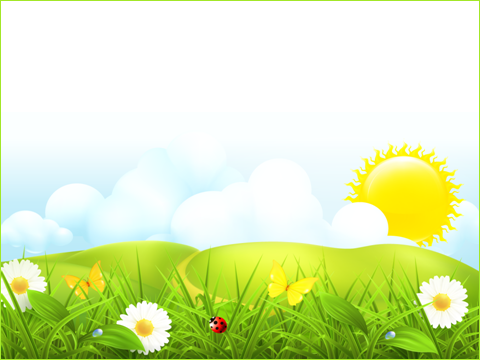 СП детский сад «Светлячок» ГБОУ СОШ №1 имени И.М. Кузнецова
С. Большая Черниговка
«Путешествие по безопасности»
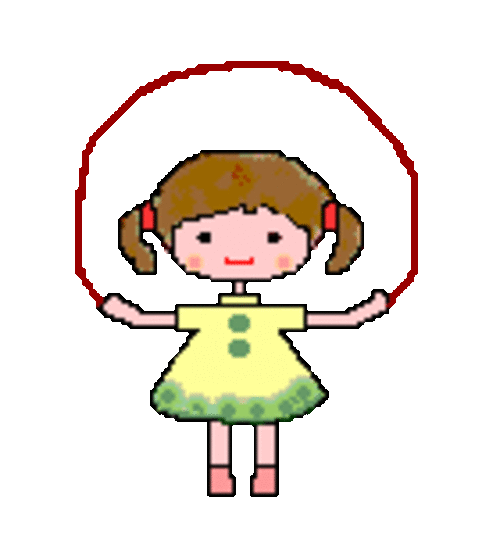 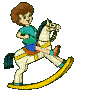 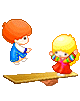 Выполнила воспитатель:
                    Карабаева Т.Н.
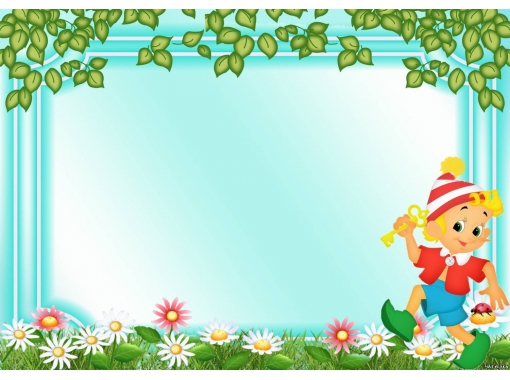 Цель:
Формирование основ безопасного поведения детей в быту, социуме, природе.
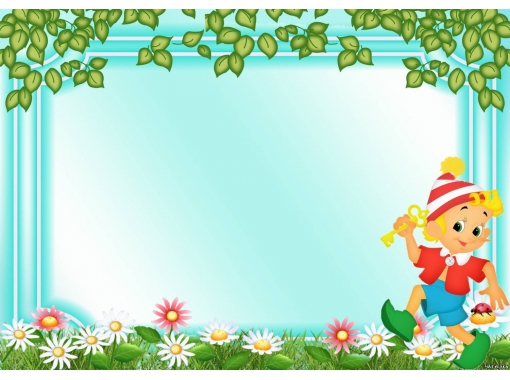 Задачи:
1. Закрепить знания детей о правилах и нормах безопасного поведения для приобретения социального опыта.
2. Совершенствовать умение планировать этапы своих действий, аргументировать свой выбор.
3. Довести до сознания детей важность соблюдения правил поведения в быту и природе для сохранения и укрепления здоровья.
4.Познакомить с методами формирования осторожного и осмотрительного отношения к потенциально опасным для ребенка и окружающего мира природы ситуациям. 
5.Дать каждому ребенку основные понятия опасных для жизни ситуаций и особенностей поведения в них.
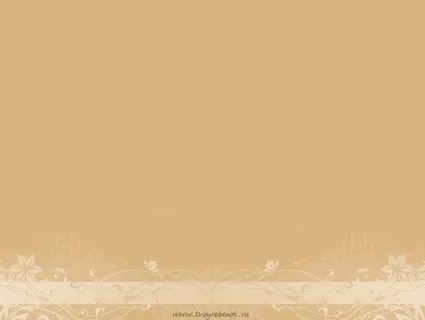 Это тесный, тесный дом,
Сто сестричек жмутся в нем.
И любая из сестер
Может вспыхнуть, как костер!
Не шути с сестричками
Тоненькими …
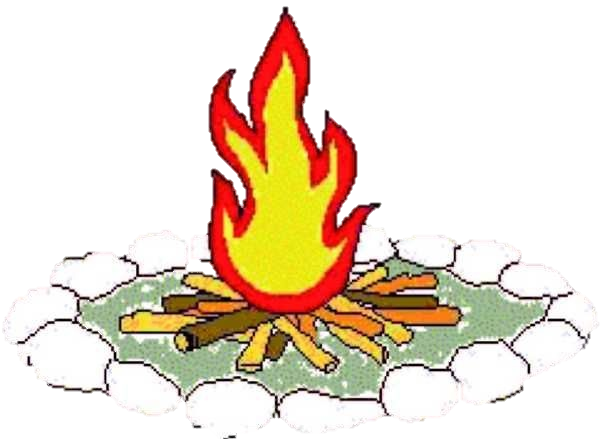 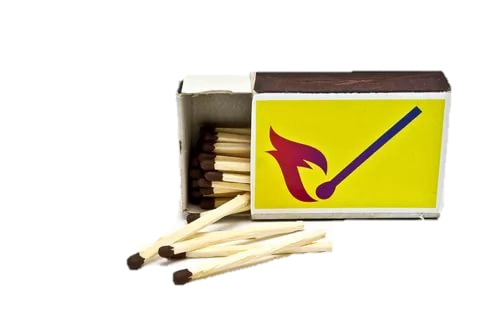 Рыжий зверь в печи сидит,
он от злости ест дрова,
целый час, а, может два,
ты его рукой не тронь,
искусает всю ладонь.
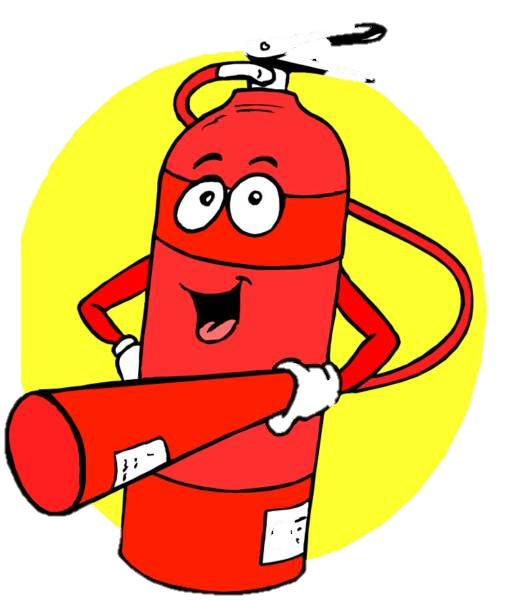 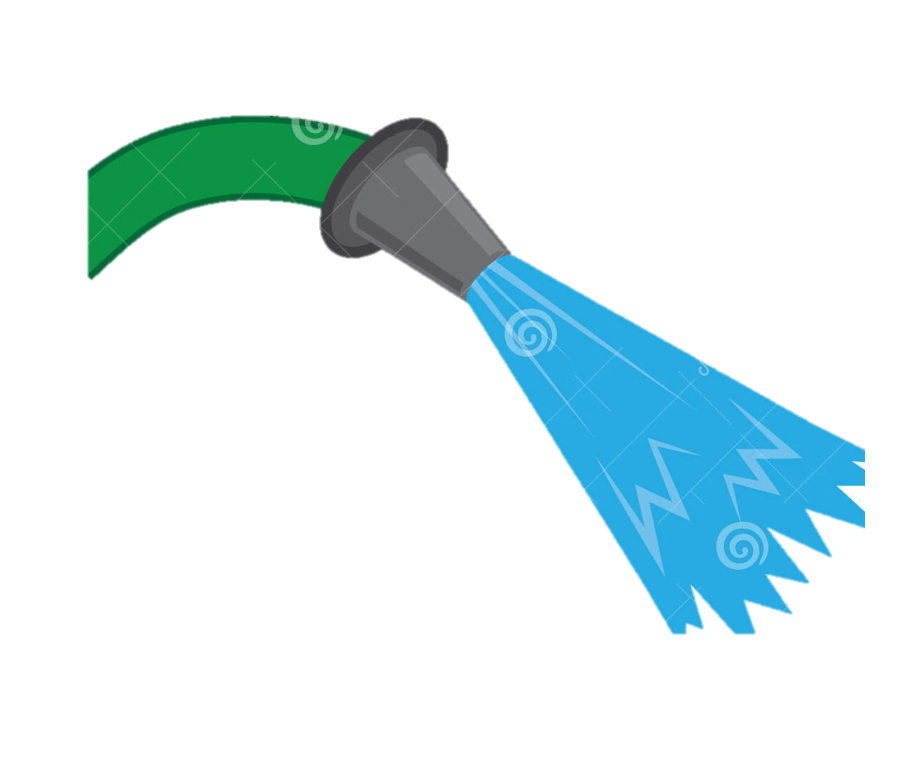 Висит – молчит,
А перевернешь, шипит,
И пена летит.
Выпал на пол уголек,
Деревянный пол зажег.
Не смотри, не жди, не стой.
А скорей залей…
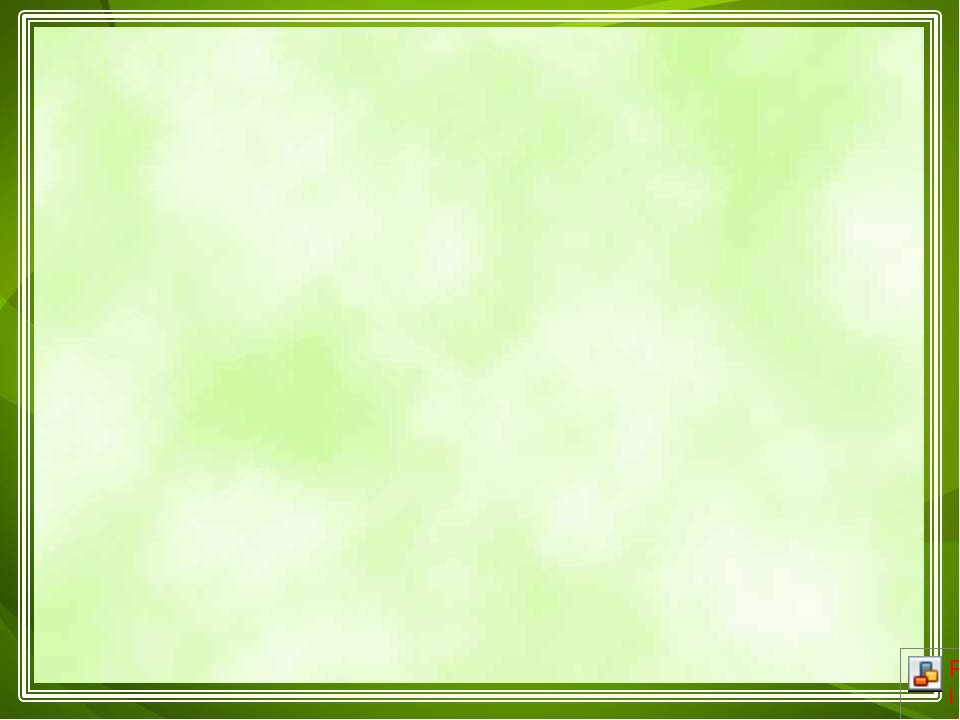 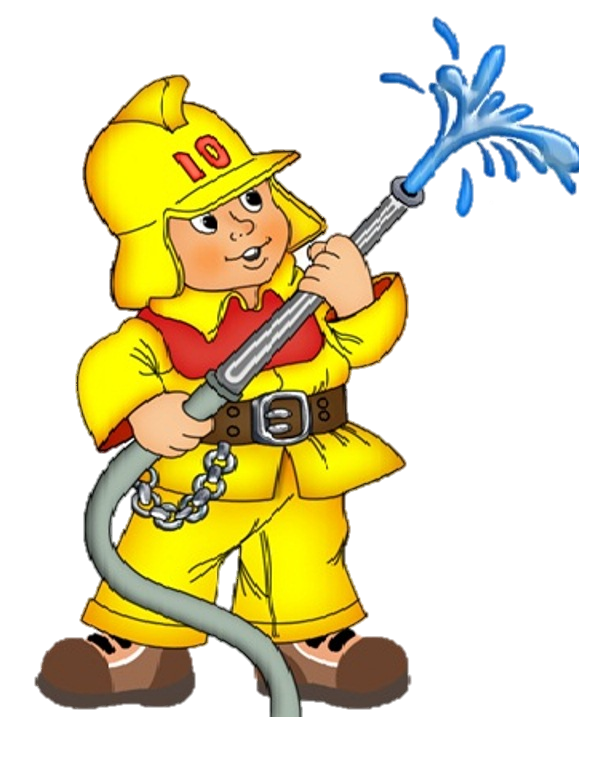 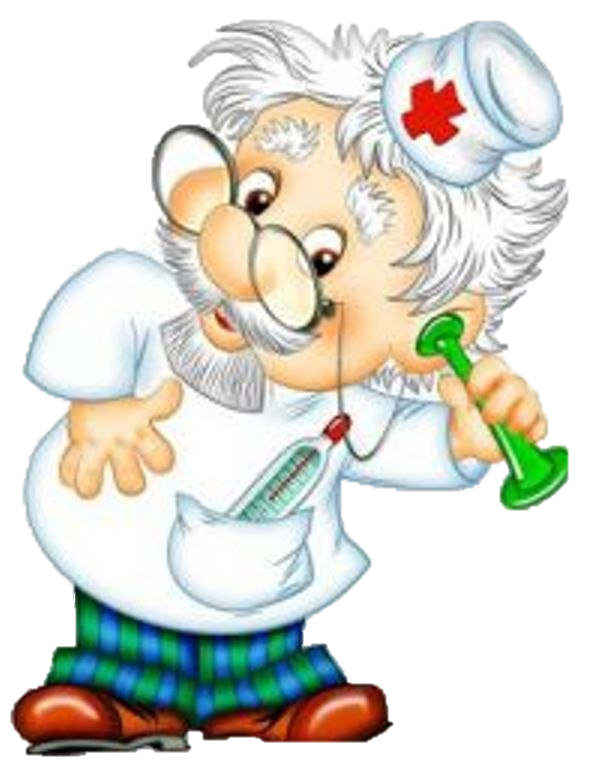 Кто пропишет витамины?
Кто излечит от ангины?
На прививках ты не плачь —
Как лечиться, знает...
Темной ночью, ясным днем
Он сражается с огнем.
В каске, будто воин славный,
На пожар спешит...
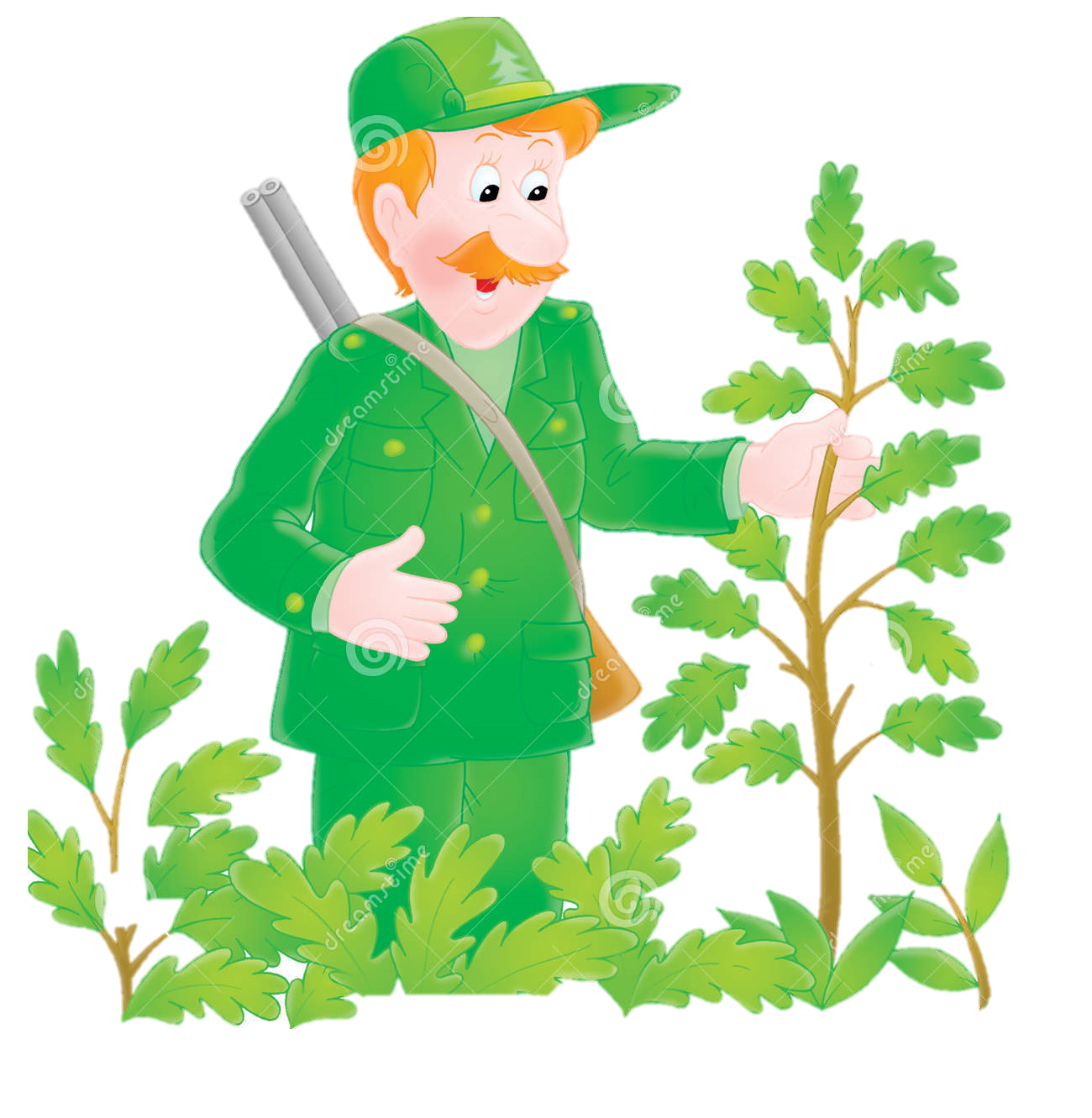 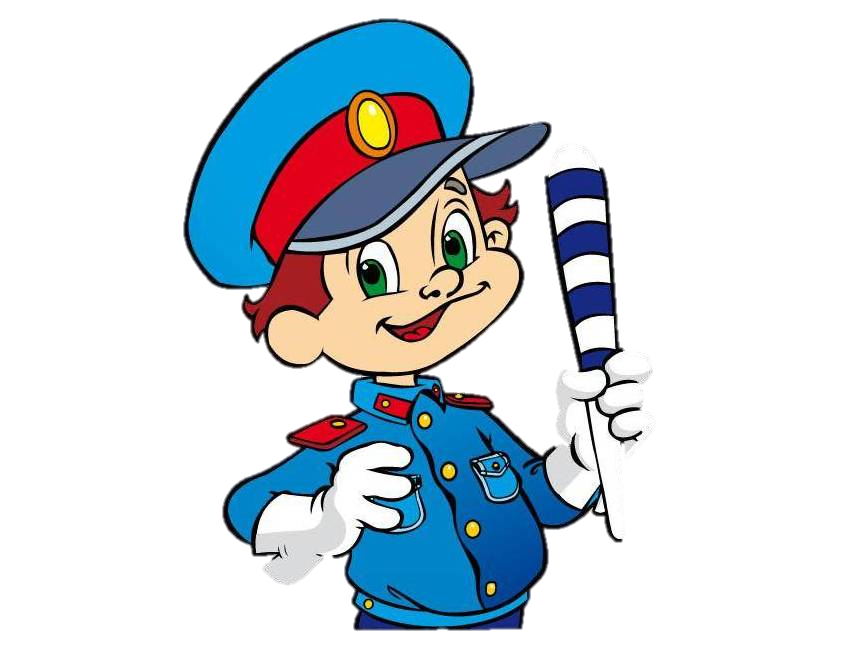 Он природу охраняет,
Браконьеров прогоняет,
А зимою у кормушек
В гости ждёт лесных зверюшек.
Никто на свете так не может 
Одним движением руки 
Остановить поток прохожих 
И пропустить грузовики.
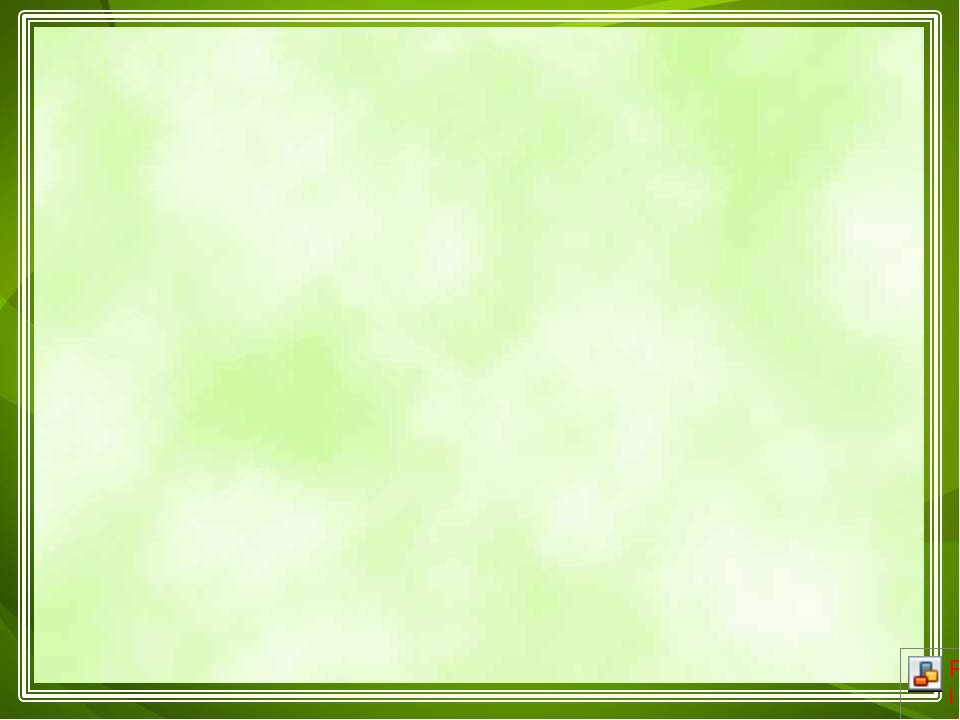 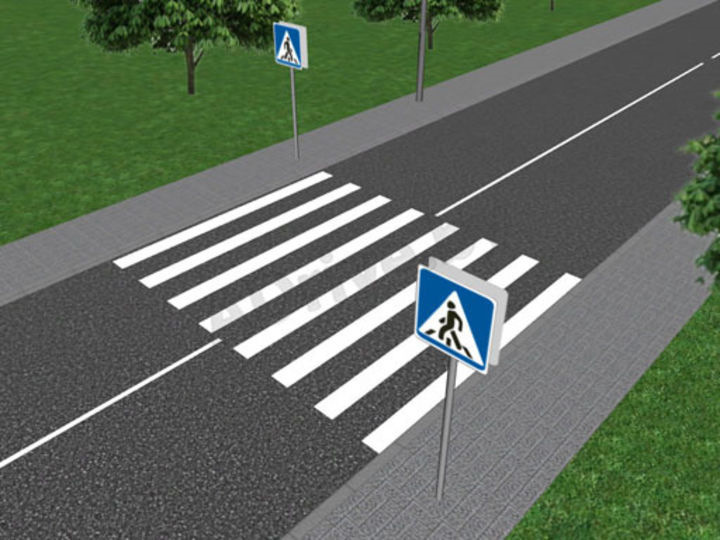 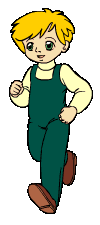 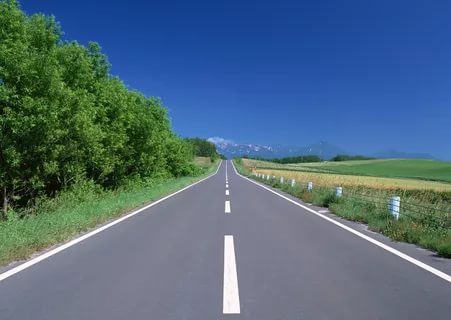 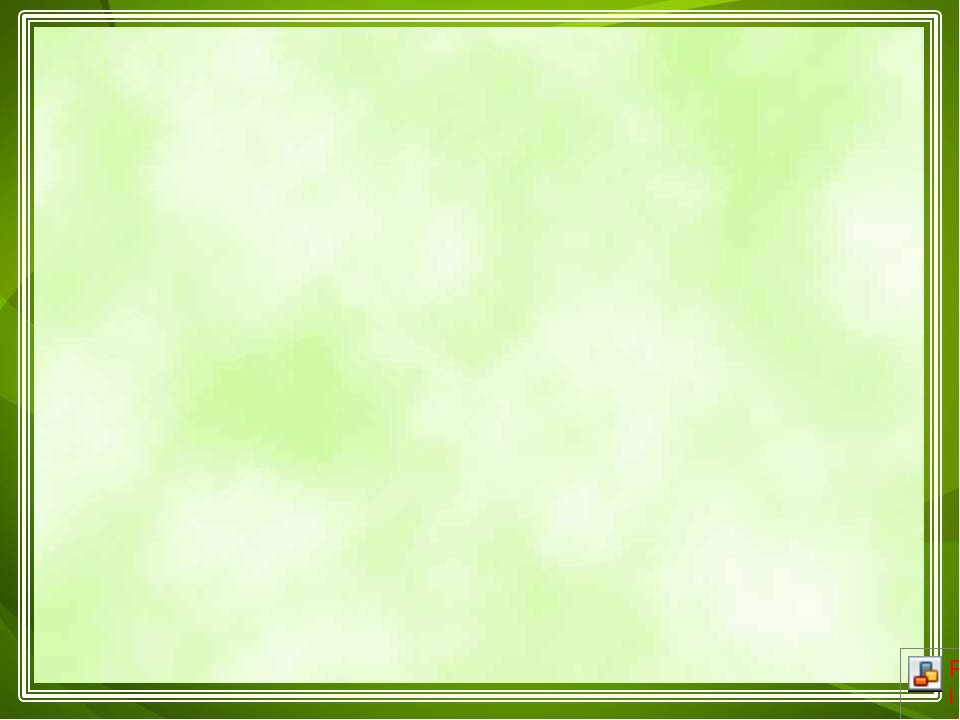 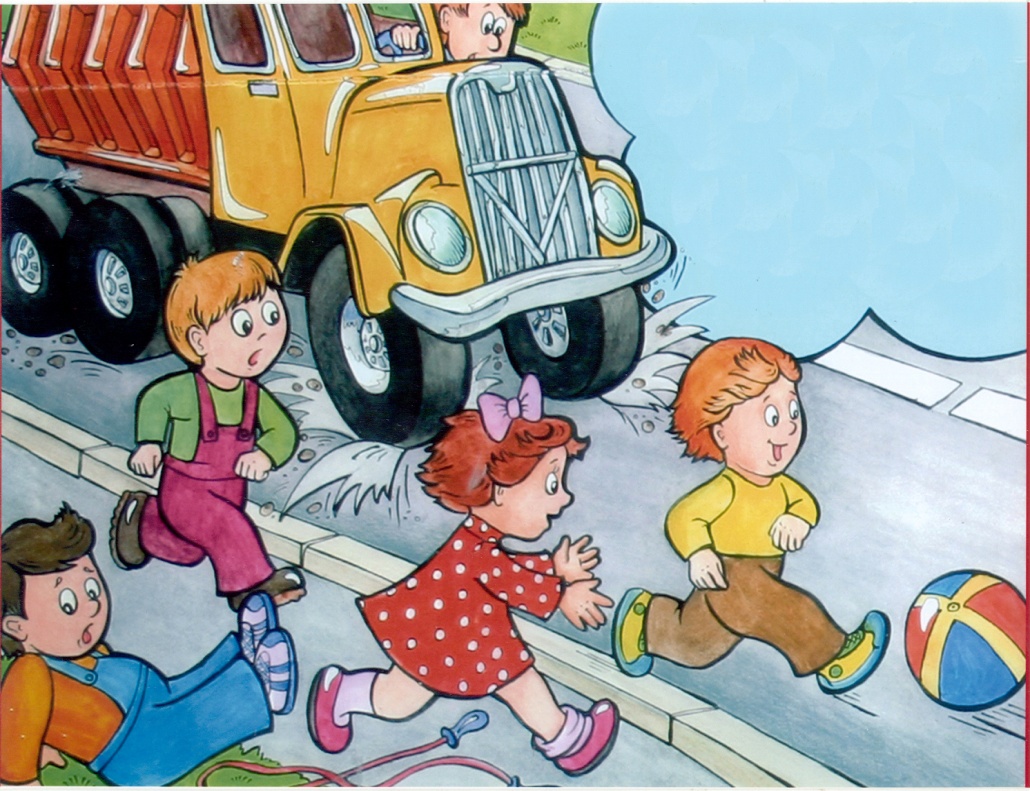 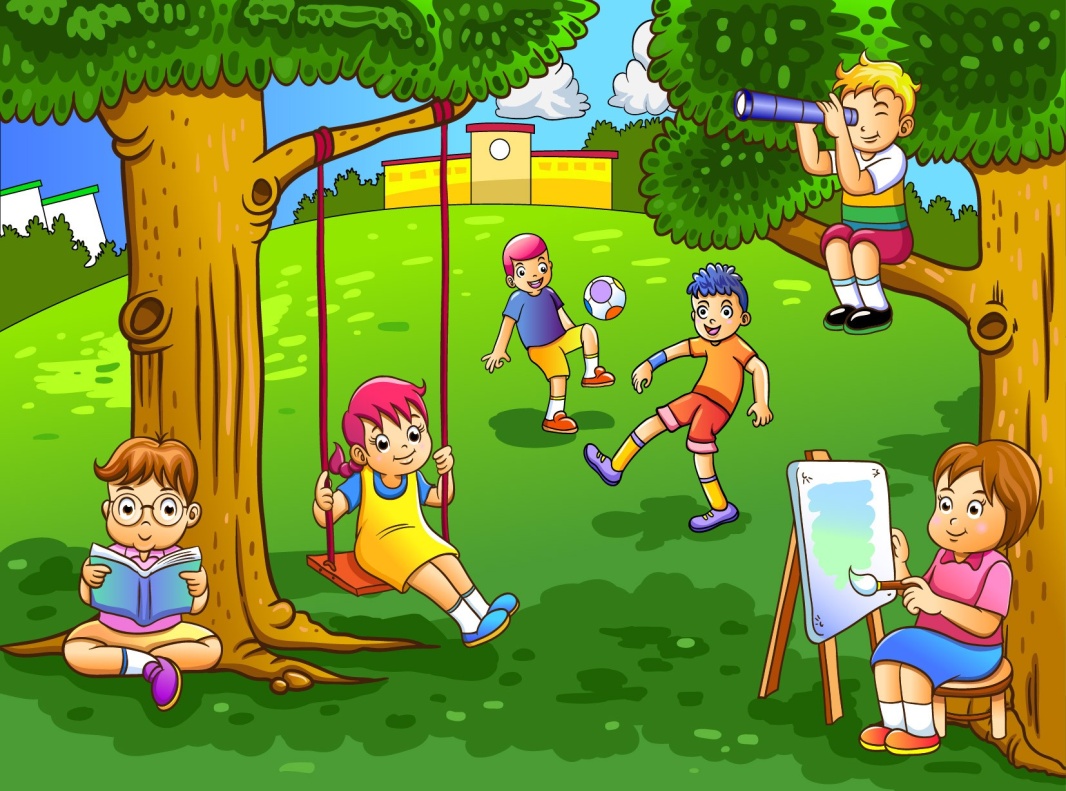 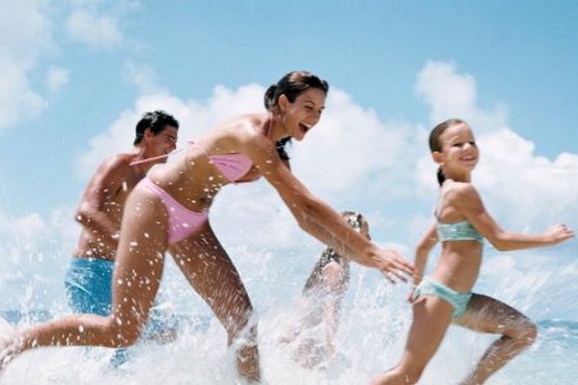 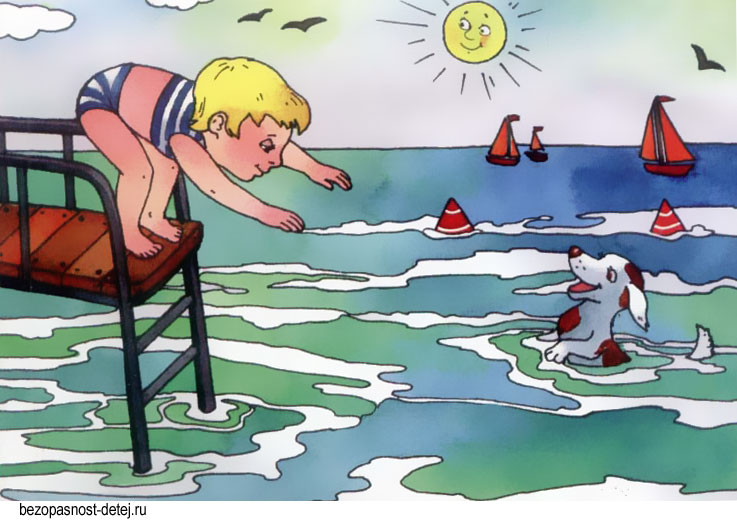 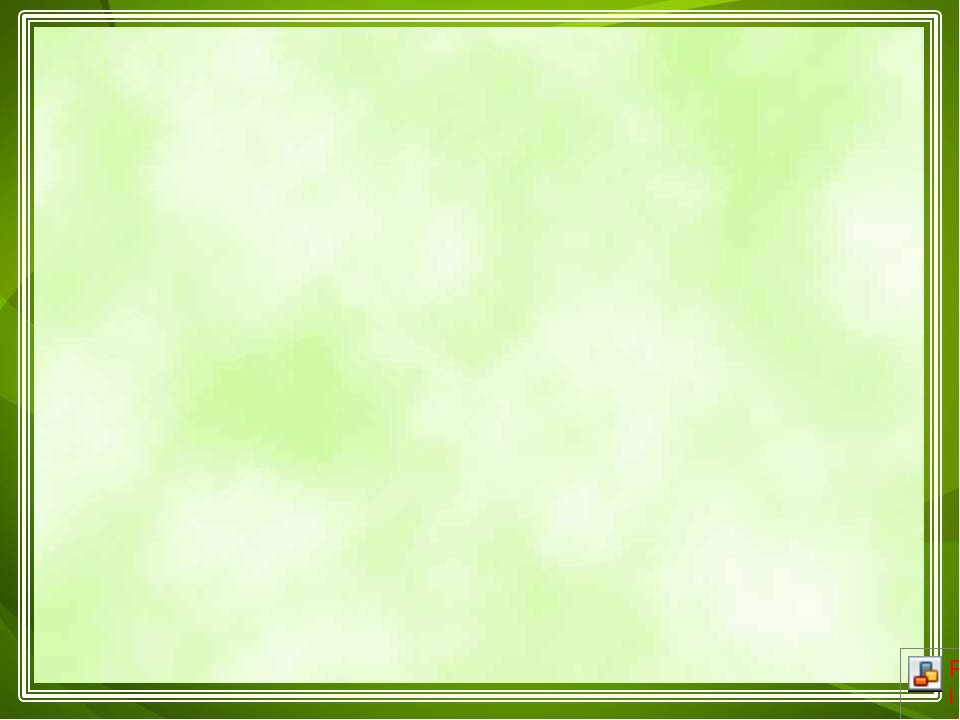 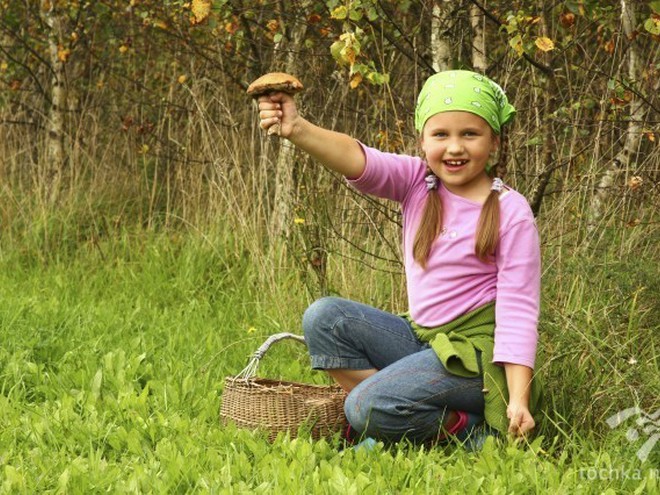 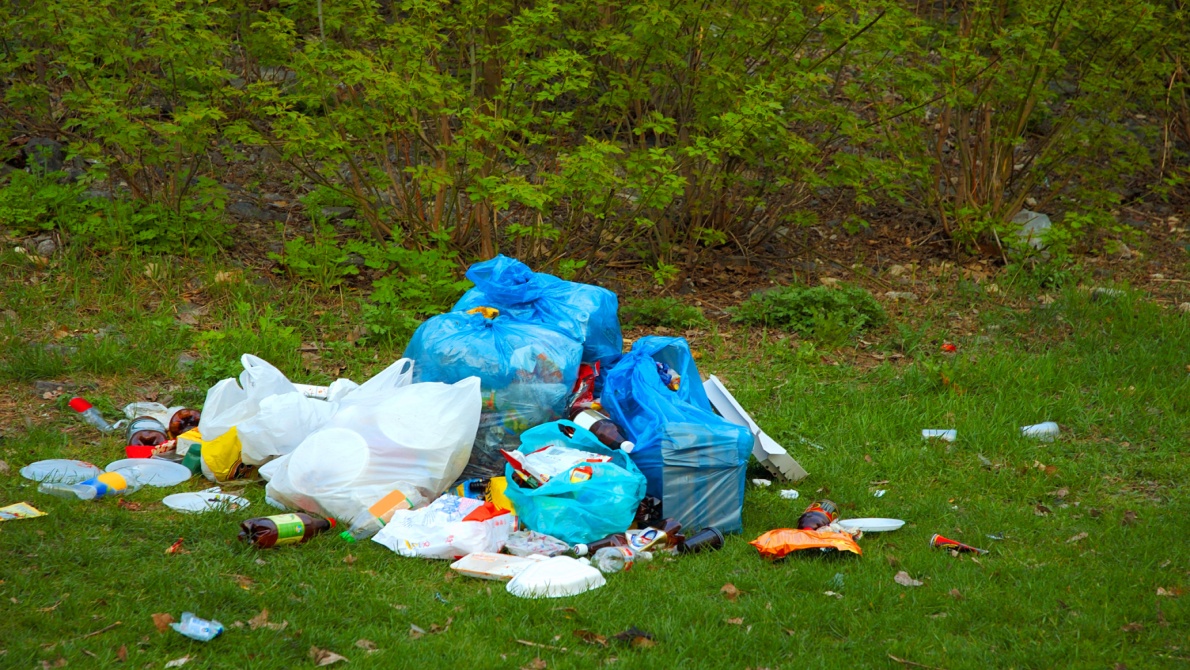 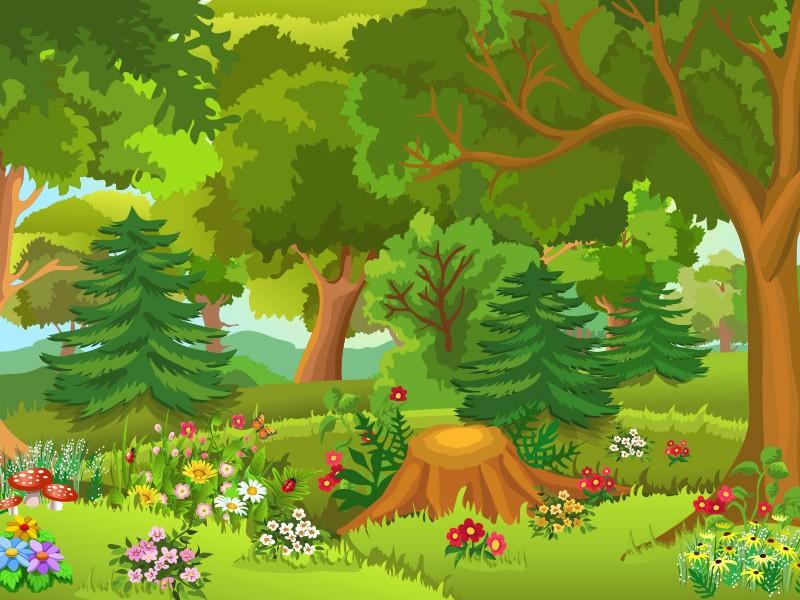 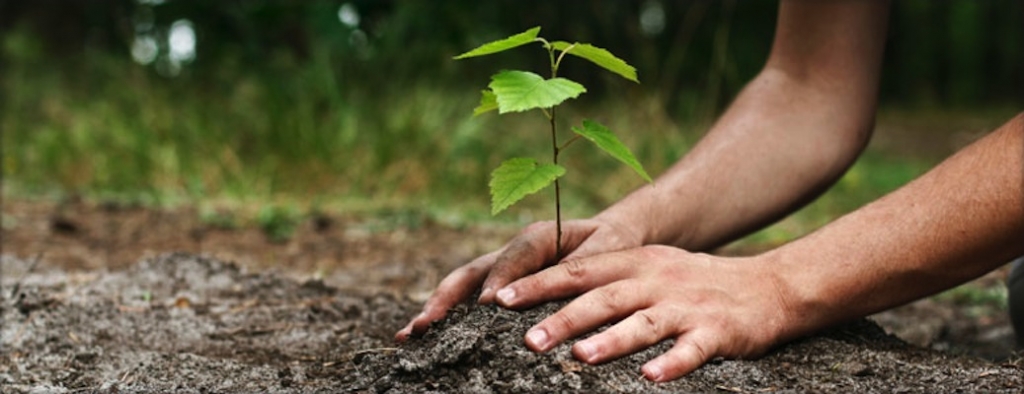 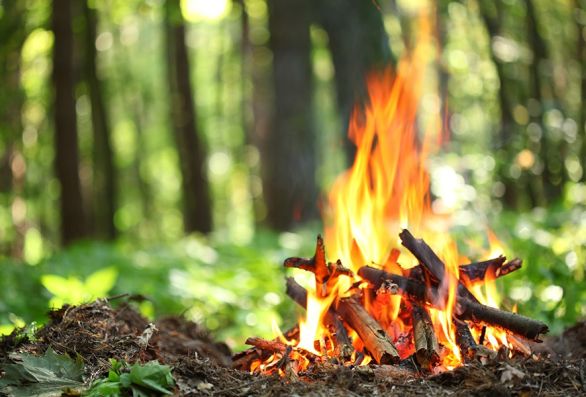 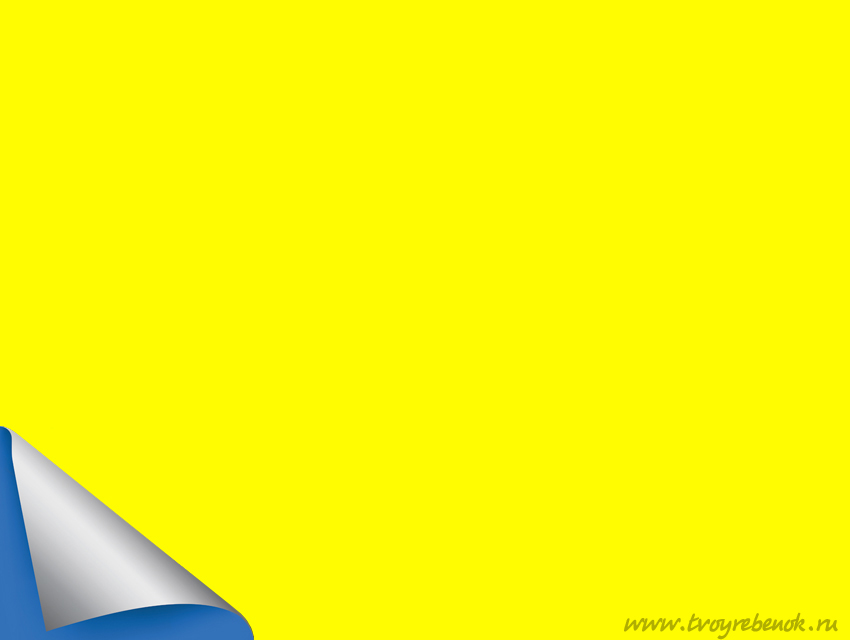 Дорогие дети,
Будьте осторожны!
Соблюдайте эти
Правила несложные.
Если помнить их всегда,
Стороной пройдёт беда.
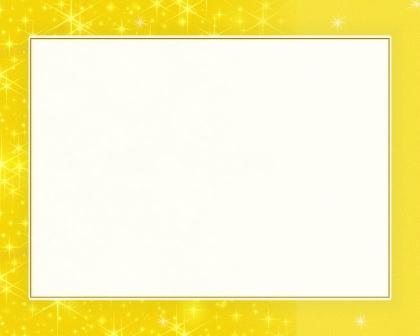 Осторожно-Лекарство!
Не ешь незнакомые таблетки  
Все маленькие детки 
Обязаны узнать: 
Пилюли и таблетки 
Тайком нельзя глотать! 
Когда вы заболели, 
Тогда врача зовут, 
И взрослые в постельку 
Таблетки принесут. 
Но если не больны вы,
 В таблетках – только вред!
 Глотать их без причины 
Нужды, поверьте, нет!
 Ведь отравиться можно 
И даже умереть! 
Так будьте осторожней
 – Зачем же вам болеть?
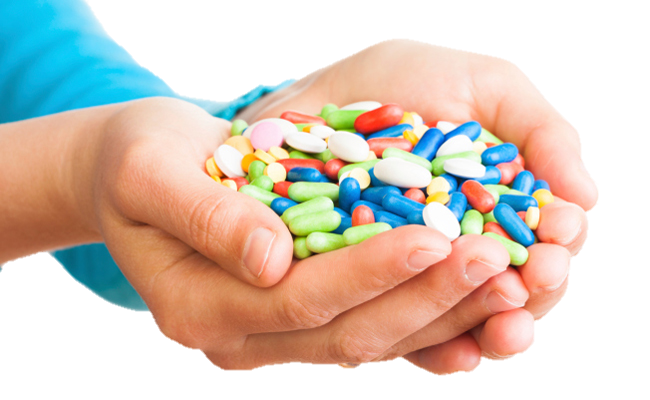 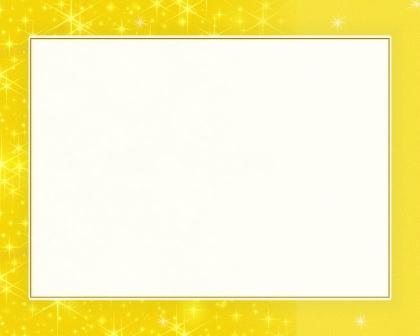 Очень опасно к плите приближаться: Может она загореться, взорваться...
На кухне газ у нас горит, 
Меня он тянет, как магнит. 
Как мама, я хочу уметь
 Все ручки на плите вертеть,
 И спички ловко зажигать, 
И газ включать и выключать. 
Но мама строго мне сказала:
 – К плите чтоб руки не совала! 
Опасно это, так и знай! 
Пока за мной понаблюдай, 
Учись на кухне помогать, 
Посуду мыть и вытирать, 
А к газу ты не подходи
 – Сперва немного подрасти!
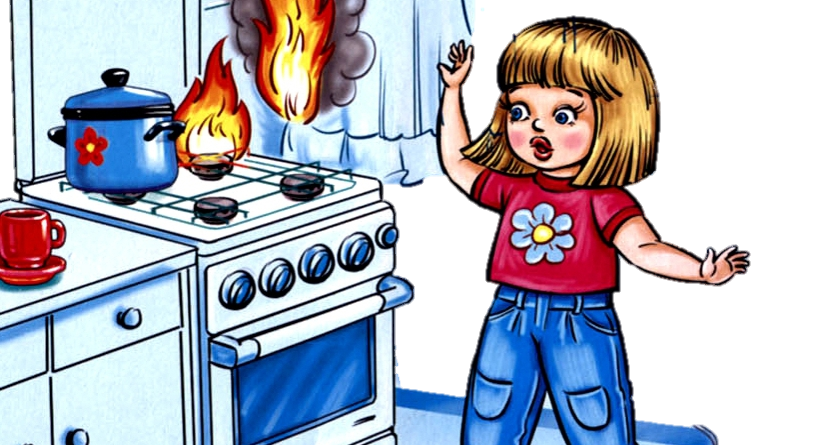 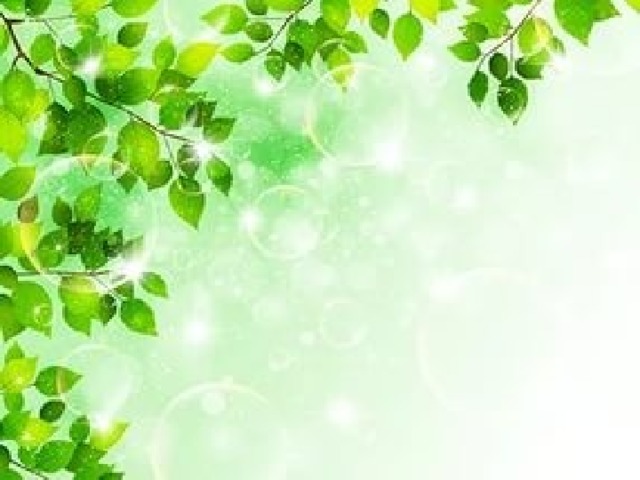 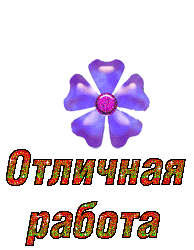